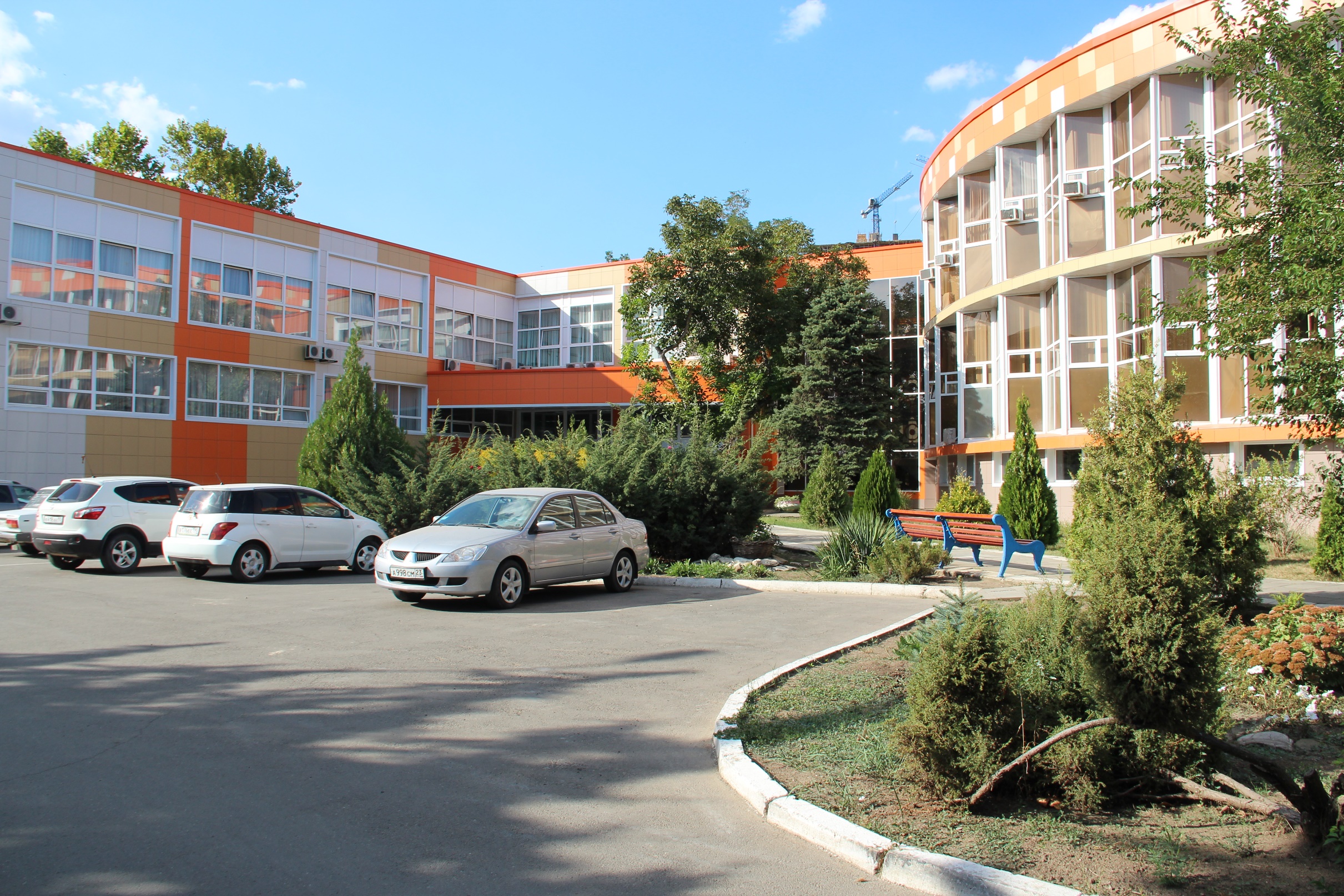 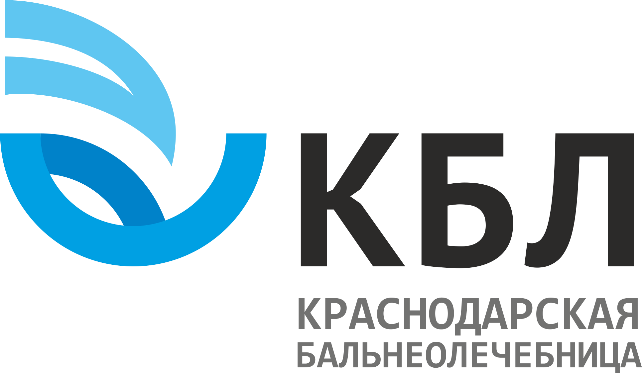 ЦЕНТР ВОССТАНОВЛЕНИЯ ЗДОРОВЬЯ
Курорт в шаговой доступности
Лечение на основе природных факторов:
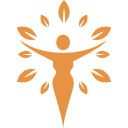 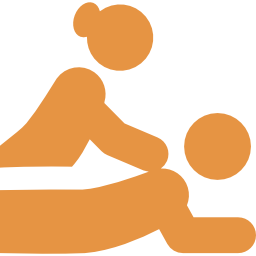 ручной массаж
ЛФК в зале и бассейне 
с йодобромной водой
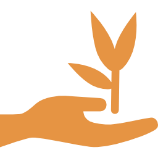 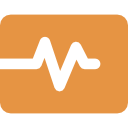 рефлексотерапия
аппаратная 
физиотерапия
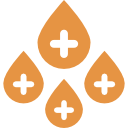 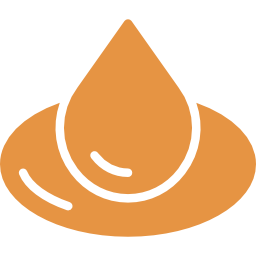 лечебная минеральная вода для 
питьевого лечения и наружного применения
лечебные грязи
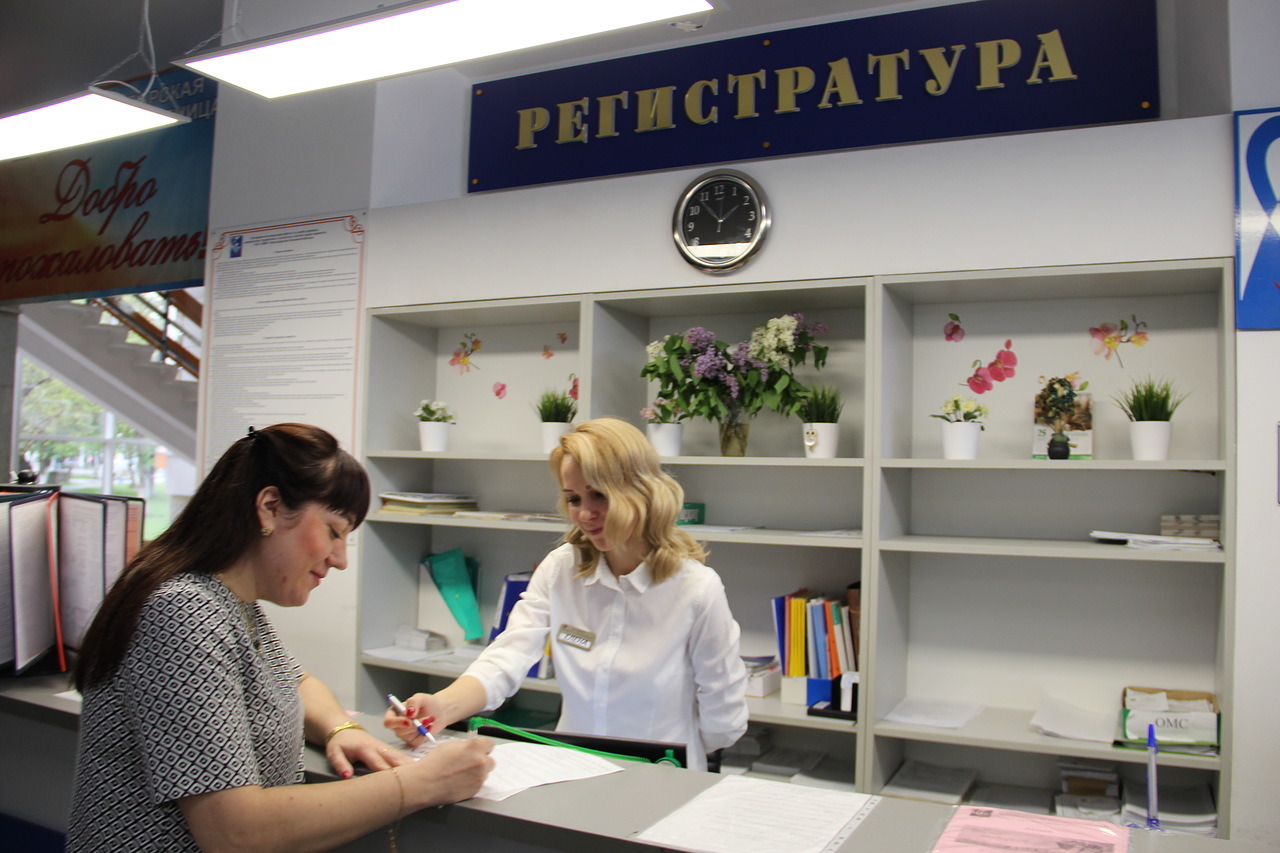 Лечебный комплекс включает в себя возможность получения амбулаторно-поликлинической помощи, прохождение диагностических процедур и получение бальнео- и физиотерапии при лечении целого ряда заболеваний.




Виды прохождения лечения:
 
 
АМБУЛАТОРНО  
      
С ПРОЖИВАНИЕМ
Прием ведут  врачи следующих специальностей:
Физиотерапевт
Рефлексотерапевт
Эндокринолог
Хирург
Офтальмолог 
Аллерголог-иммунолог
Травматолог-ортопед
Терапевт
Педиатр
Акушер-гинеколог
Оториноларинголог
Уролог
Невролог
Гастроэнтеролог
Кардиолог
Дерматолог
Врач лечебной физкультуры
Врач ультразвуковой диагностики
Пульмонолог
Специалист по антивозрастной медицине
Оздоровление по следующим
профилям:
Сердечно-сосудистая система

Опорно-двигательный аппарат

Нервная система

Заболевания  обмена веществ

Дыхательные пути

Заболевания кожи

Желудочно-кишечный тракт

Мочеполовая система

Медицинская реабилитации после травм и операций

Подготовка к беременности

Послеродовая реабилитация
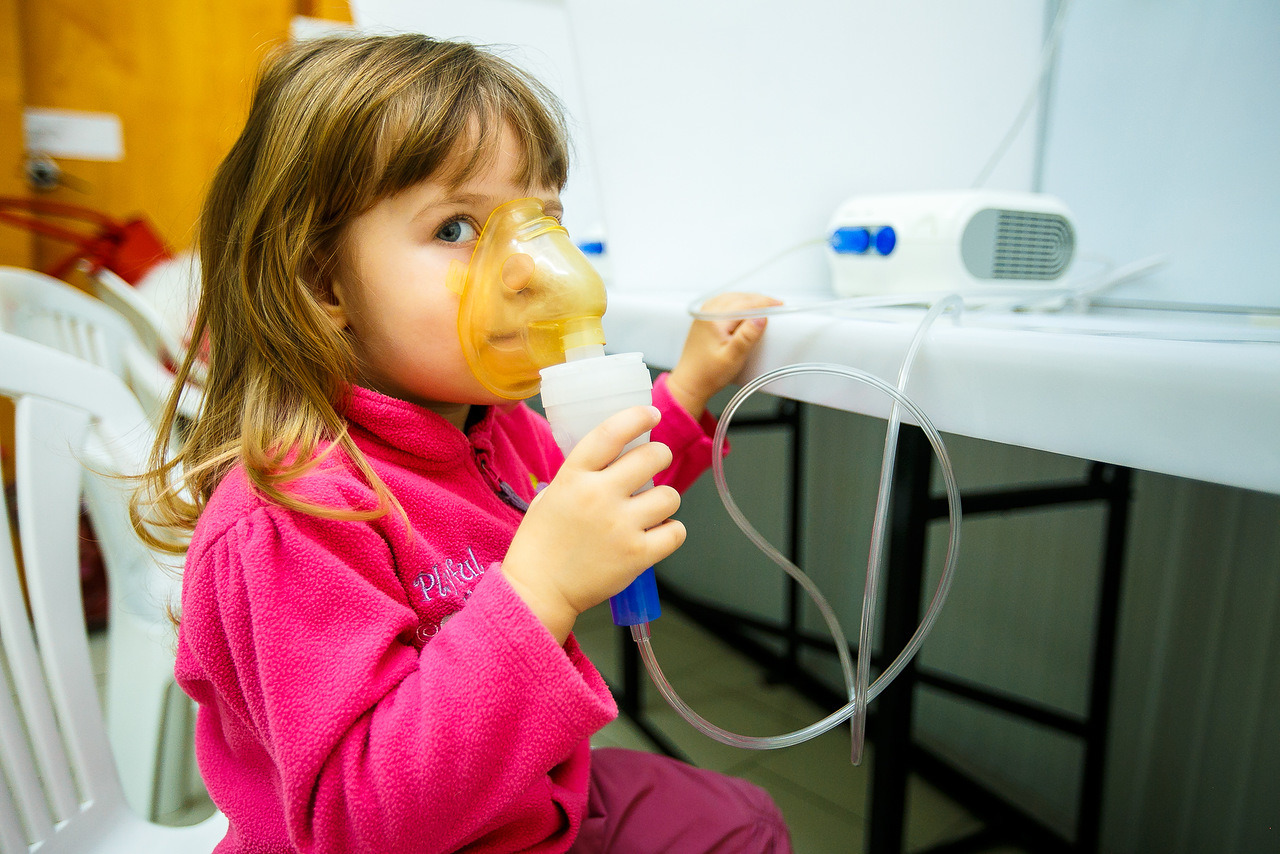 ПРОГРАММЫ ДЛЯ ДЕТЕЙ
Программа «Профилактика».
Длительность: 6 лечебных дней.

Программа «Детское здоровье».
Длительность: 14 дней.

Программа «Детское настроение».
Длительность: 14 дней.


Результат прохождения курсов:

Снижение частоты заболеваний
Уменьшение медикаментозной нагрузки
Улучшение сна
Снижение утомляемости, повышение работоспособности 
Повышение сопротивляемости организма вирусам
Повышение иммунитета
Увеличение толерантности к физическим и психоэмоциональным нагрузкам

В подарок каждому ребенку профилактическое питьевое лечение минеральной водой «Краснодар-3» из собственных скважин.
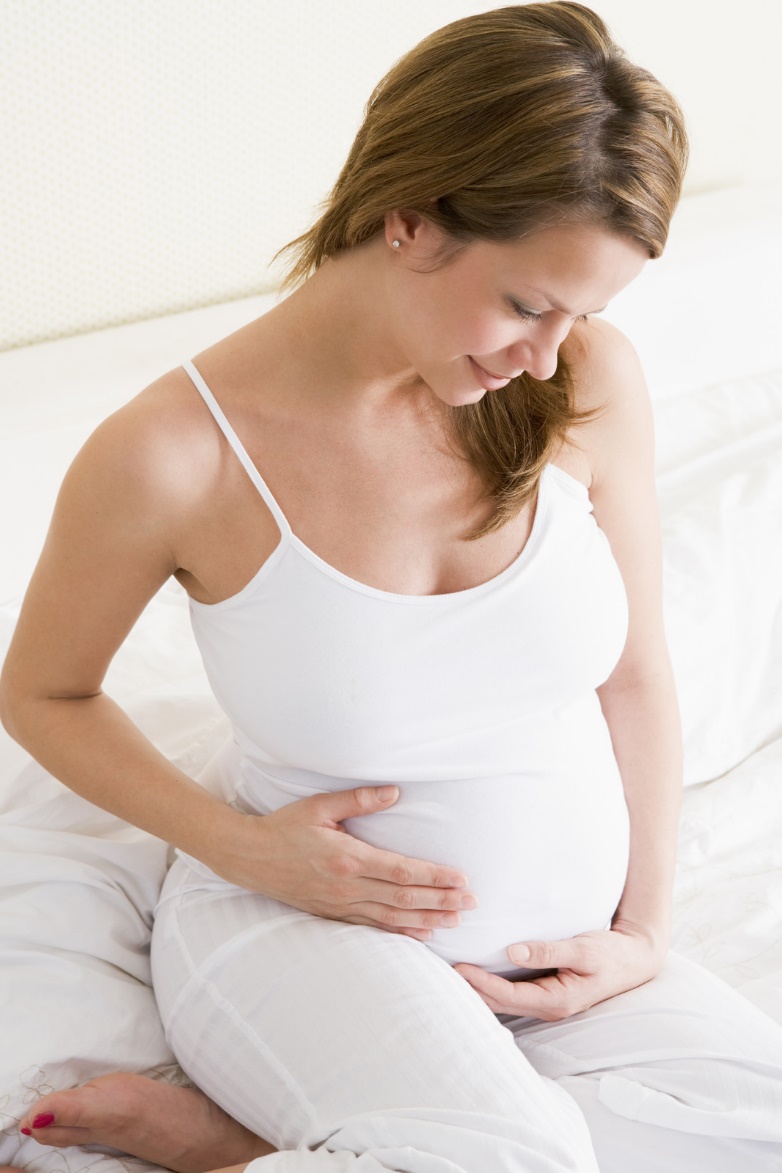 ПРОГРАММЫ ДЛЯ ЖЕНЩИН
«Подготовка к беременности» - программа, результатом которой будет восстановление циклических процессов в гипоталамо-гипофизарно-яичниковой системе, избавление от воспалительных заболеваний, избавление от сопутствующих патологий и повышение иммунологической реактивности организма.
Длительность:  14 дней.

Программа «Послеродовая реабилитация»:
программа до 3-х месяцев после родов направлена, прежде всего, на восстановление женского организма, 
программа послеродовой реабилитации от 3-х месяцев до 1 года способствует уже борьбе с  эстетическими недостатками и имеющимися заболеваниями.
Длительность: 14 дней.
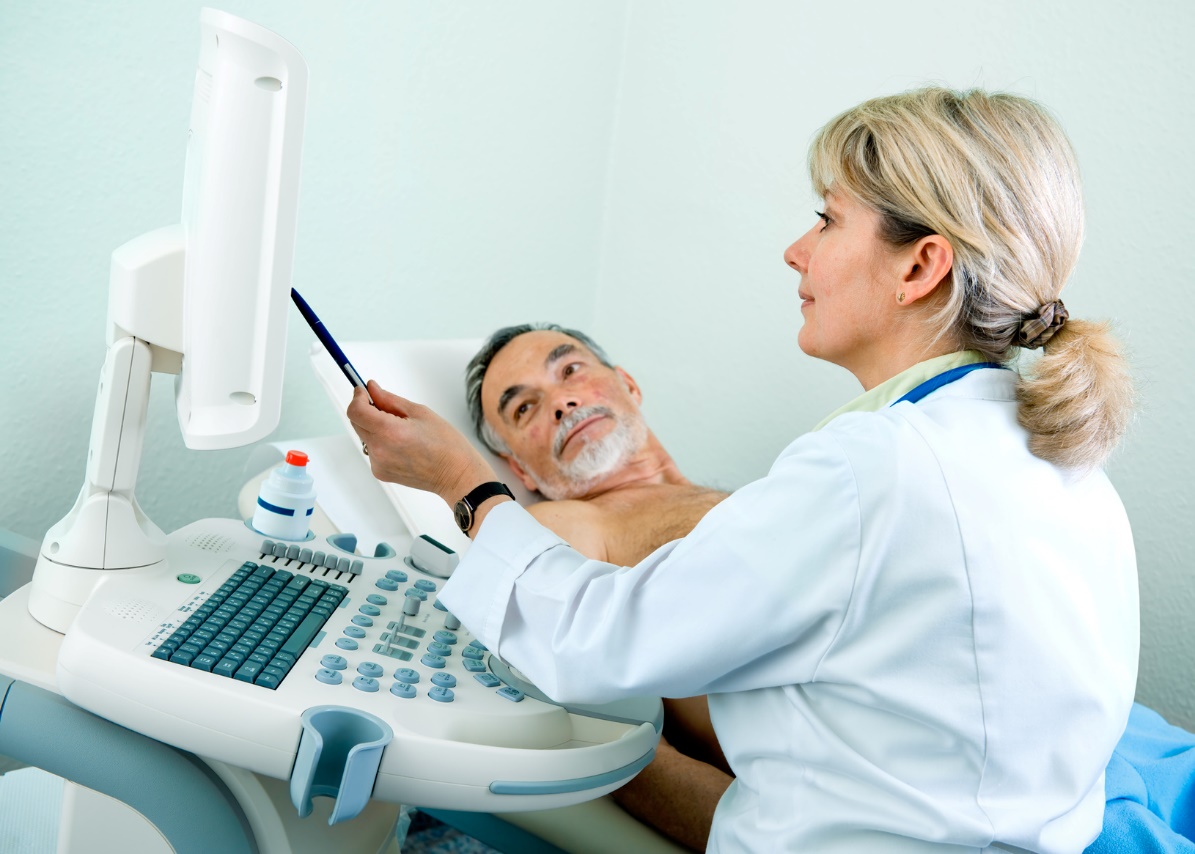 ПРОГРАММЫ КОМПЛЕКСНОГО 
ДИАГНОСТИЧЕСКОГО 
ОБСЛЕДОВАНИЯ ДЛЯ МУЖЧИН И ЖЕНЩИН
Осмотр и консультация врачей;

 УЗИ:
брюшной полости 
мочевыделительной системы 
щитовидной железы 
предстательной железы (муж) / молочных желез (жен)

Функциональная диагностика:
ЭКГ 
биометрические данные
тонометрия

 Генетические исследования
ДНК тест «Диетология»
ДНК тест «Косметология»
ДНК тест « Активное долголетие»
ДНК «Ваву – тест»
ДНК тест «Эндокринология»
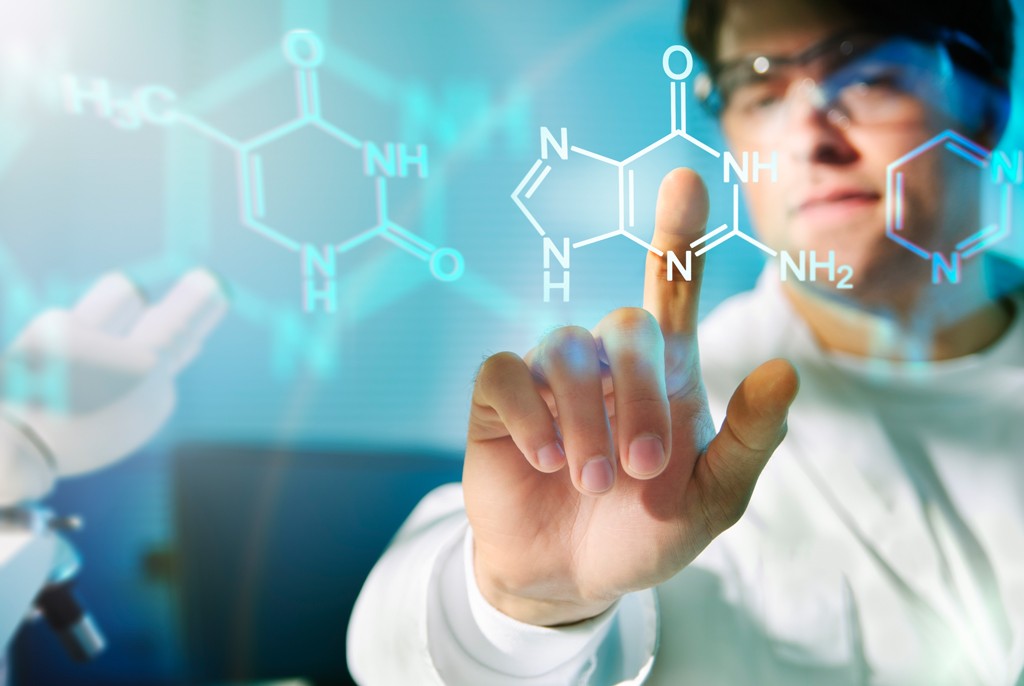 ГЕНЕТИЧЕСКИЕ ИССЛЕДОВАНИЯ
Здоровье человека – это наследственный материал, переданный ему от родителей. Генетический код у всех людей на 99,9% идентичный, но, крошечная 0,1% обусловливает многочисленные биологические нюансы, связанные с генетическими мутациями. Кто-то страдает от «семейных» заболеваний, а у кого-то хронические проблемы с сердцем. Кто-то за всю жизнь не выпивает ни одной таблетки, а кто-то пьет их горстями.  Кому-то, чтобы  похудеть, нельзя есть жирное, а кому-то сладкое. Чтобы выяснить, почему ваш организм ведет себя именно так, а не иначе, сегодня достаточно провести несложную генетическую экспертизу. 
В мировой практике персонализированный подход к медицине уже несколько лет считается обязательным стандартом.
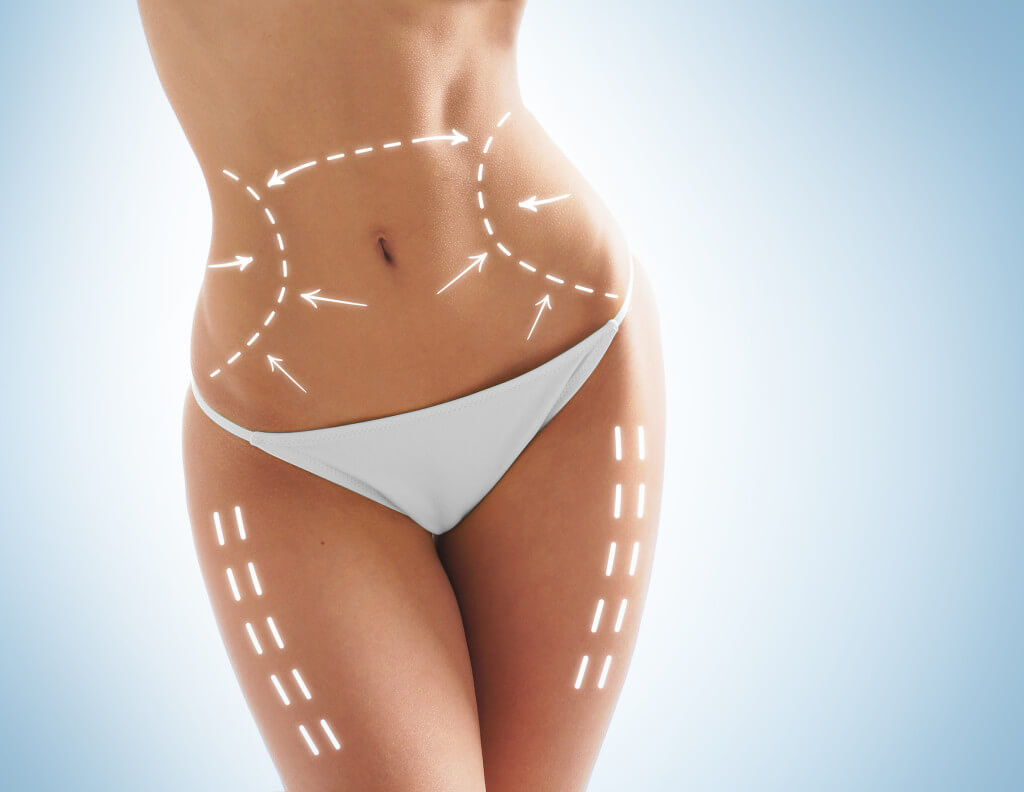 ПРОГРАММЫ ДЛЯ КОРРЕКЦИИ ФИГУРЫ, 
ВОССТАНОВЛЕНИЯ СИЛ 
И ОЧИЩЕНИЯ ОРГАНИЗМА
Программа очищения организма «Детокс» - комплекс лечебно-профилактических мероприятий, направленных на глубокое очищение организма от вирусов, бактерий, паразитов и опасных химических соединений, проникающих из загрязненной окружающей среды с пищей, водой, через органы дыхания и кожу. Программа позволяет без единого укола и применения химических таблеток, с использованием исключительно натуральных природных средств, очистить и восстановить  организм, улучшить состояние кожи и волос. 
Длительность:  7 дней.
Программа «Коррекция фигуры» - комплекс физиотерапевтических процедур, основу которого составляют очищение организма,  нормализация обменных процессов в сочетании с процедурами  по коррекции фигуры.
Длительность: 10 дней.
Программа «Гармония» - предназначена для быстрого восстановления психологического и физического состояния здоровья людей, подверженных острым и хроническим стрессам, для профилактики стрессовых состояний и борьбе с накопившейся усталостью. Программа показана всем, кто много и интенсивно работает, не позволяя себе расслабиться, тем, кто утратил душевное равновесие.
Длительность: 10 дней.
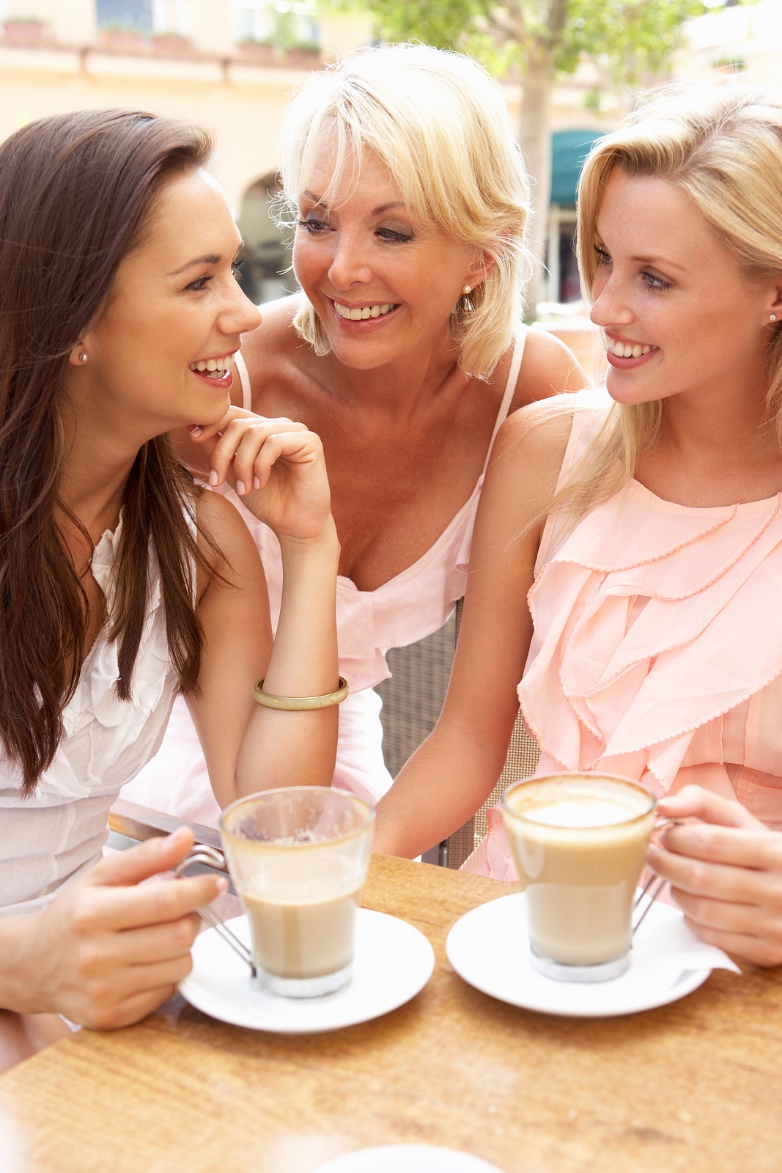 ПРОГРАММЫ «ВЫХОДНОГО ДНЯ»
(1-3 дня)
Программа общеоздоровительная «ЗДОРОВЬЕ»

Результат прохождения курса:
нормализация работы вегетативной нервной системы
повышение жизненного тонуса, нормализация психоэмоционального фона
снижение массы тела
профилактика острых состояний, профилактика обострений хронических заболеваний
укрепление иммунитета

Программа «Антистресс»
 
Результат прохождения курса:
улучшение психоэмоционального состояния
восстановление трудоспособности и общего жизненного тонуса
общее укрепление организма
снятие головных болей вертеброгенного генеза
адаптация и снижение проявления депрессивных расстройств
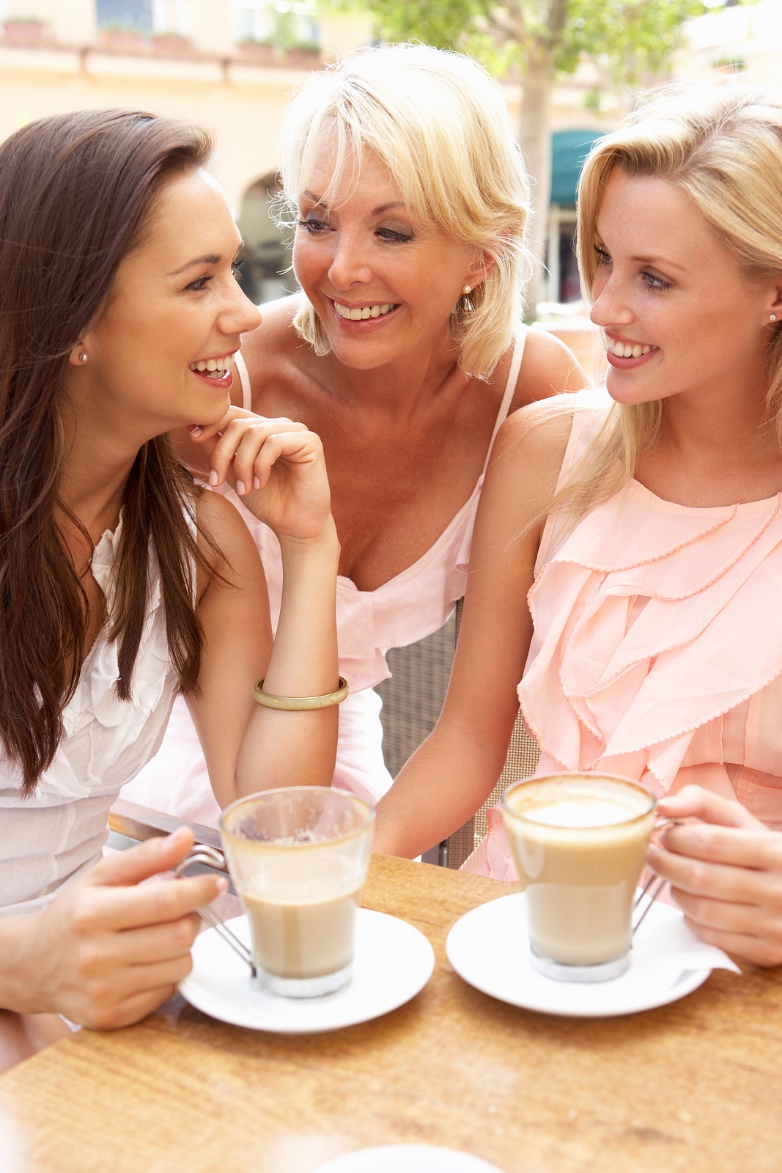 ПРОГРАММЫ «ВЫХОДНОГО ДНЯ»
(1-3 дня)
Программа очищения организма «ДЕТОКС»
 
Результат прохождения курса:

избавление от шлаков и токсинов, нормализация стула
улучшение процессов микроциркуляции крови
улучшение состояния кожи
выравнивание гормонального фона, нормализация работы эндокринной системы
повышение работоспособности и жизненного тонуса.
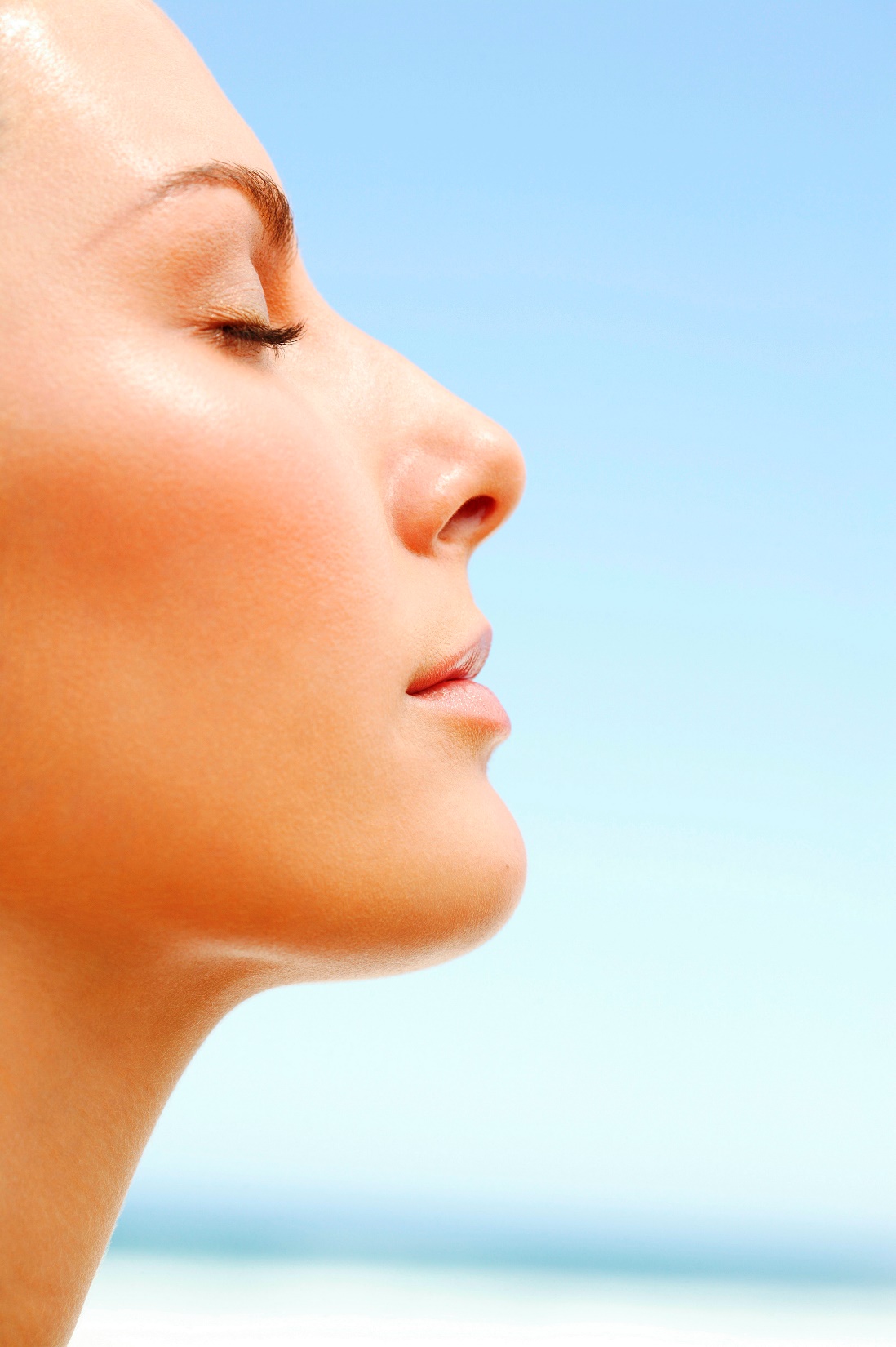 ЛЕЧЕНИЕ ЗАБОЛЕВАНИЙ ОРГАНОВ ДЫХАНИЯ
Лечение ринитов, фарингитов, назофарингитов, болезней миндалин и аденоидов, хронического бронхита.
 
Результат прохождения курса:

восстановление носового дыхания
уменьшение лекарственной терапии
повышение общего и местного иммунитета
в большом количестве случаев позволяет избежать удаления миндалин
снижение частоты обострений заболеваний органов дыхания
 
Длительность лечения – от 10 до 24 лечебных дней.
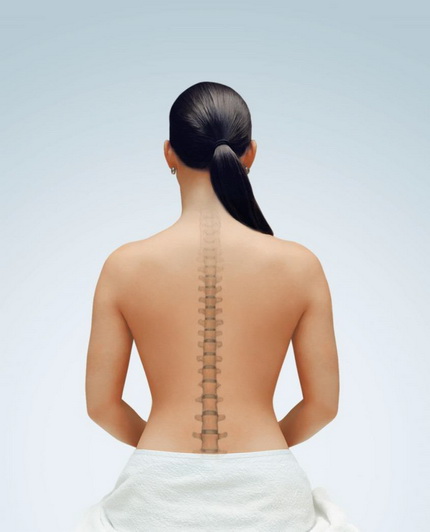 ЛЕЧЕНИЕ ЗАБОЛЕВАНИЙ 
ОПОРНО-ДВИГАТЕЛЬНОГО АППАРАТА
Лечение таких заболеваний, как: сколиоз, остеохондроз, протрузии и грыжи межпозвонковых дисков и пр.
 
Результат прохождения курса:

восстановление функций опорно-двигательной системы
уменьшение болевого синдрома
снятие отеков и прекращение воспалительного процесса
уменьшение медикаментозной нагрузки на организм
общеукрепляющий эффект
 
 
Длительность лечения – от 10 до 24  лечебных дней.
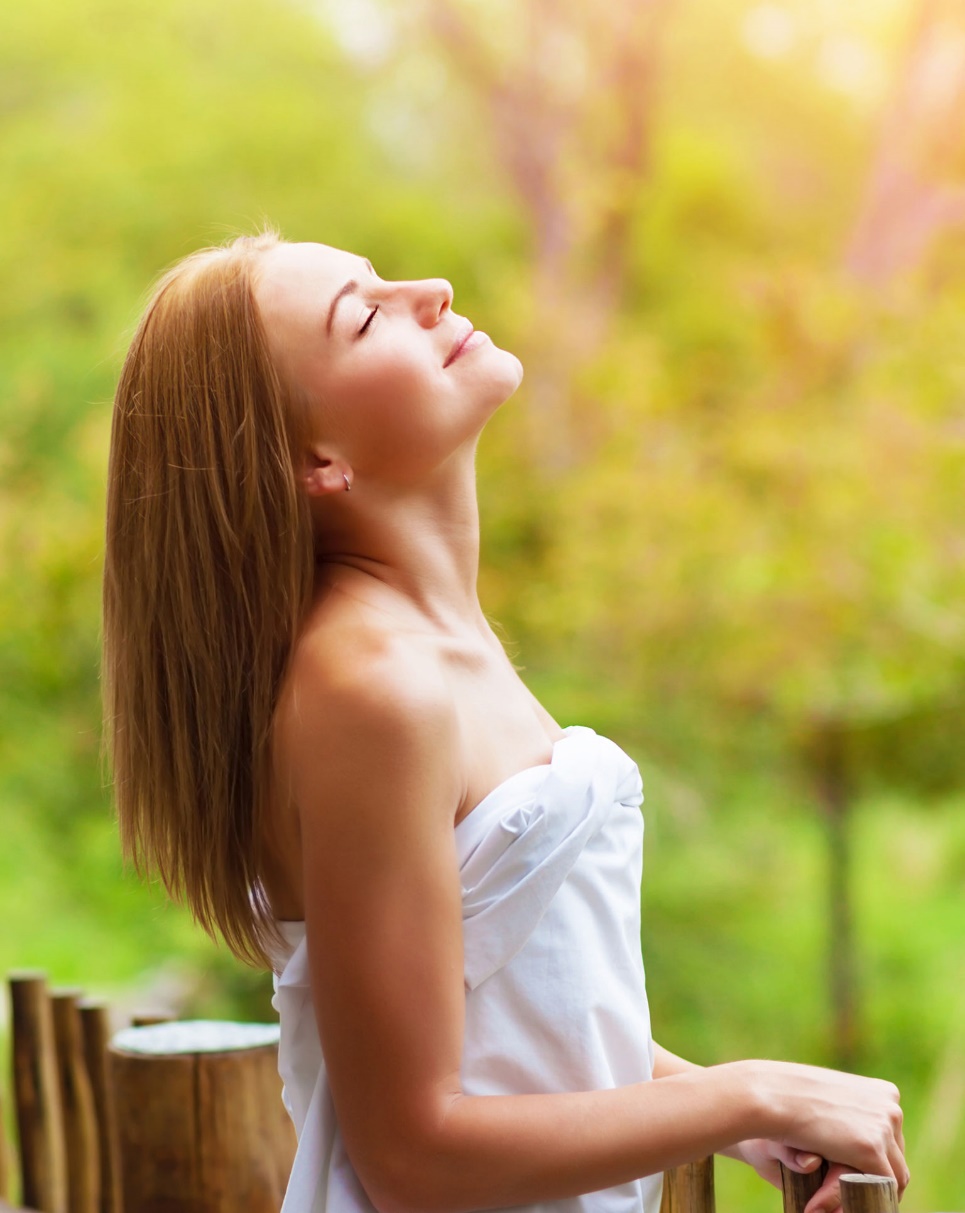 ЛЕЧЕНИЕ ЗАБОЛЕВАНИЙ НЕРВНОЙ СИСТЕМЫ 
у взрослых
Лечение нервной системы: невралгия, стресс, депрессия.

Результат прохождения курса:

улучшение психоэмоционального состояния
восстановление трудоспособности и общего жизненного тонуса
улучшение кровообращения головного мозга
снятие болевого синдрома
снятие головных болей вертеброгенного генеза
адаптация и снижение проявления депрессивных расстройств.
 
Длительность лечения – от 10 до 24 лечебных дней.
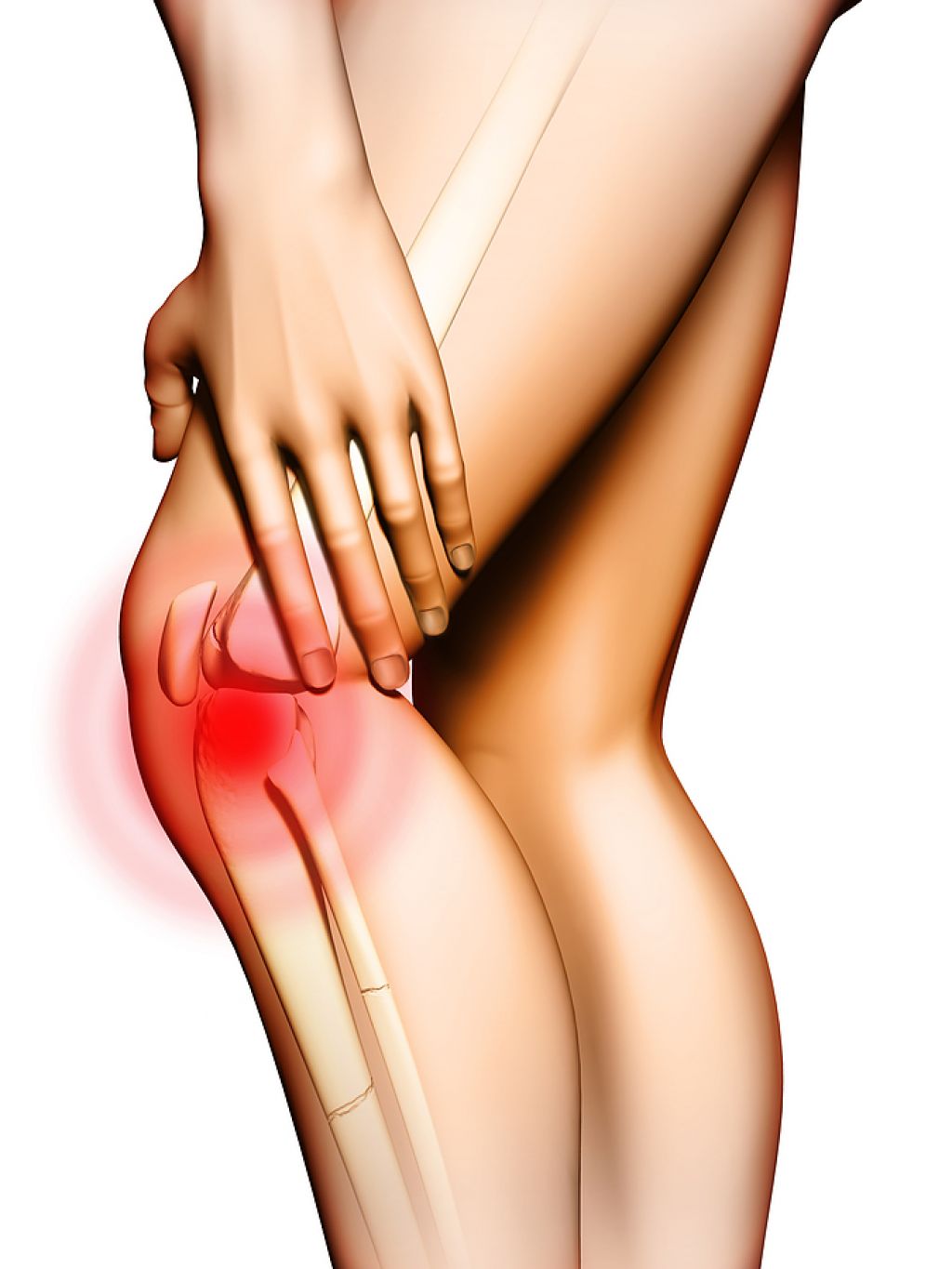 ЛЕЧЕНИЕ ЗАБОЛЕВАНИЙ СУСТАВОВ
Лечение таких заболеваний, как: деформирующие артрозы, реактивная артропатия и пр.

Результат прохождения курса:

восстановление функций опорно-двигательной системы
уменьшение/ликвидация болевого синдрома
снятие отеков и прекращение воспалительного процесса
общее укрепление организма
увеличение подвижности суставов и повышение толерантности к физическим нагрузкам
уменьшение медикаментозной нагрузки на организм
профилактика варикозного расширения вен
 
Длительность лечения – от 10 до 24  лечебных дней.
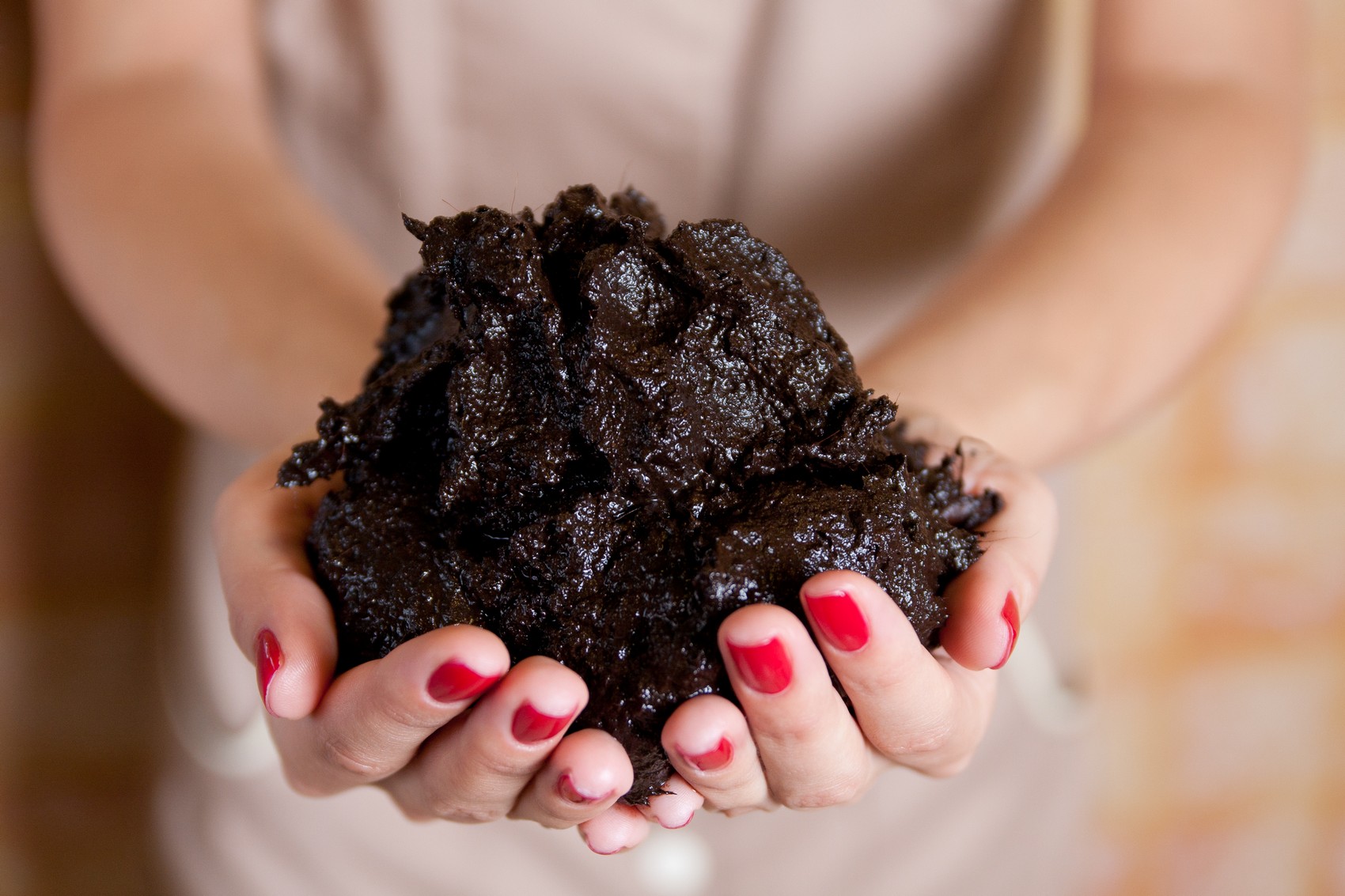 МЕТОДИКИ ЛЕЧЕНИЯ
Для процедур грязелечения используются грязи месторождений Юга России (анапские и ейские сопочные и иловые грязи, а также грязи Сакского месторождения в Крыму).
Лечебные грязи имеют высокое содержание минеральных и органических веществ. В основе механизма действия грязей лежит термический, химический и механический эффекты.
Грязи обладают выраженным противовоспалительным, рассасывающим, болеутоляющим и восстановительным  действием.

ГРЯЗЕЛЕЧЕНИЕ
Это действие на организм человека лечебными грязями с целью профилактики или лечения широкого спектра заболеваний или для косметологического применения. 

Лечение грязями стимулирует работу органа, который требует вмешательства.

Процедура грязелечения выполняется с помощью множества методов, наиболее популярные из них:
аппликации
компрессы для разных участков тела
обертывания
электрофорез с грязевым раствором
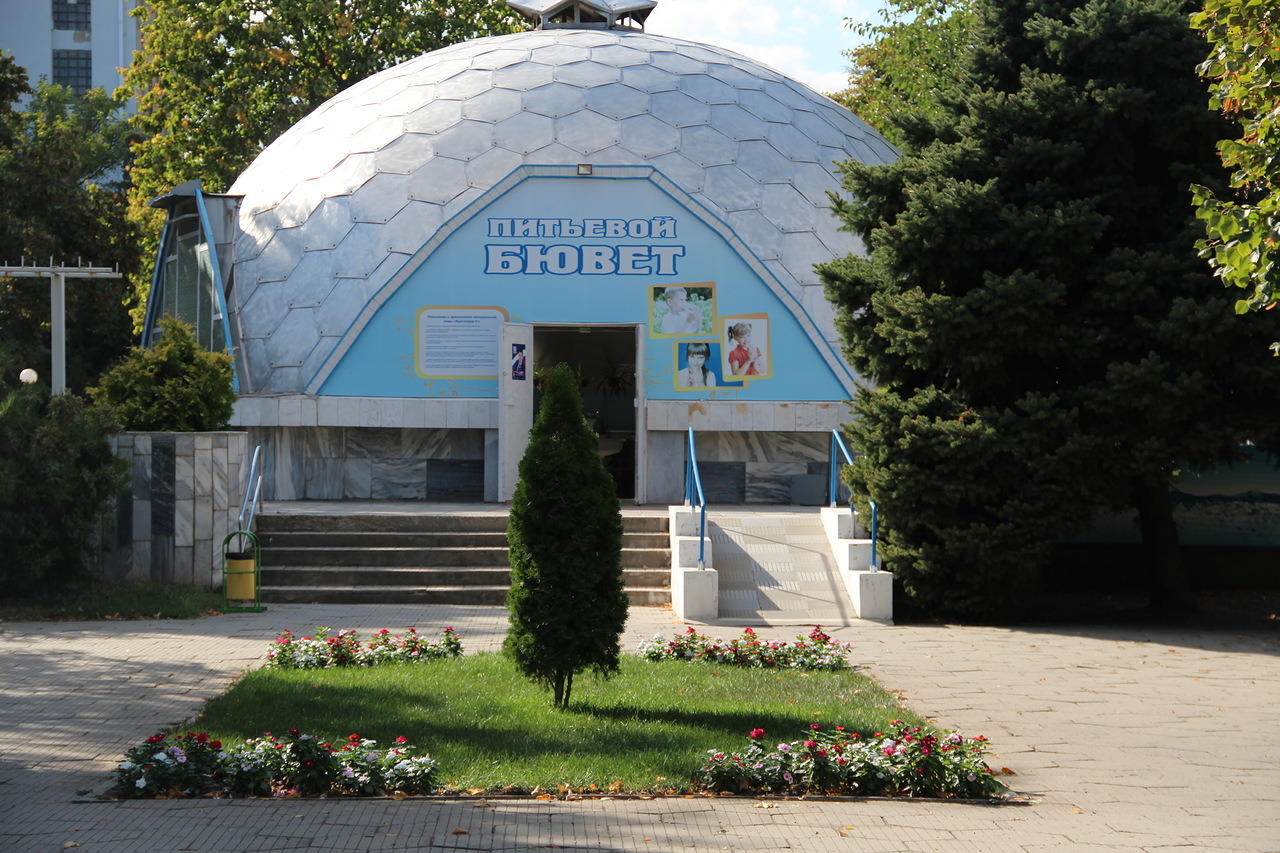 ЛЕЧЕБНЫЕ МИНЕРАЛЬНЫЕ ВОДЫ
Вода из скважины № 3 добывается на территории Бальнеолечебницы на глубине более 1000 м. 
«Краснодар-3» относится к слабоминерализованным водам хлоридно-гидрокарбонатно натриевого состава с высоким содержанием органических веществ. 
Используется наружно и в качестве питьевого лечения.

Йодобромная вода Краснодарского месторождения используется исключительно для наружного применения. 
Добывается на глубине около 2000 м.
Температура воды на выходе из скважины +48 градусов Цельсия. 
Йод оказывает положительное влияние на организм и обладает иммуномодулирующим действием.

Бром благоприятно воздействует на нервную систему.
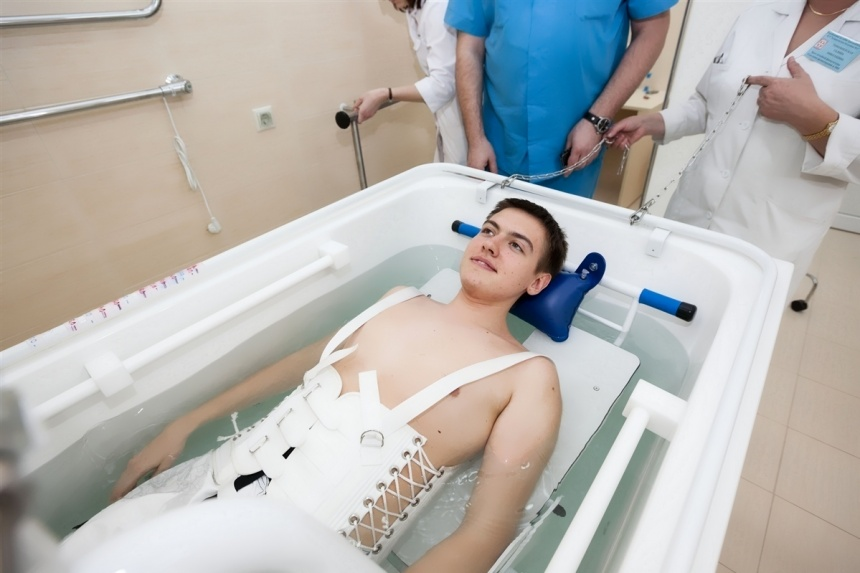 ПОДВОДНОЕ ГОРИЗОНТАЛЬНОЕ ВЫТЯЖЕНИЕ ПОЗВОНОЧНИКА

 

Уникальная процедура безоперационного лечения протрузий и грыж межпозвонковых дисков
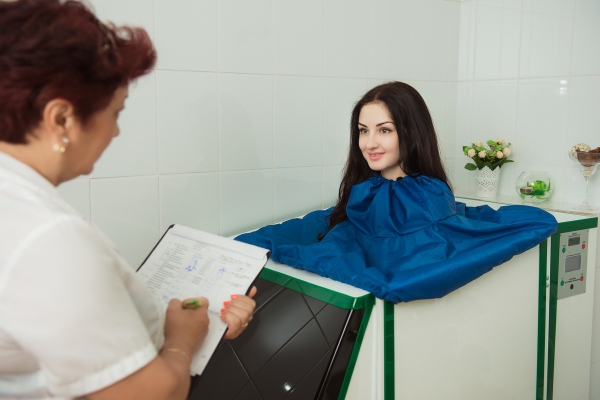 СУХИЕ УГЛЕКИСЛЫЕ ВАННЫ


профилактика инфаркта миокарда и ишемической болезни; 
при гипертонии и атеросклерозе;
при нарушении мозгового кровообращения;
при варикозе.
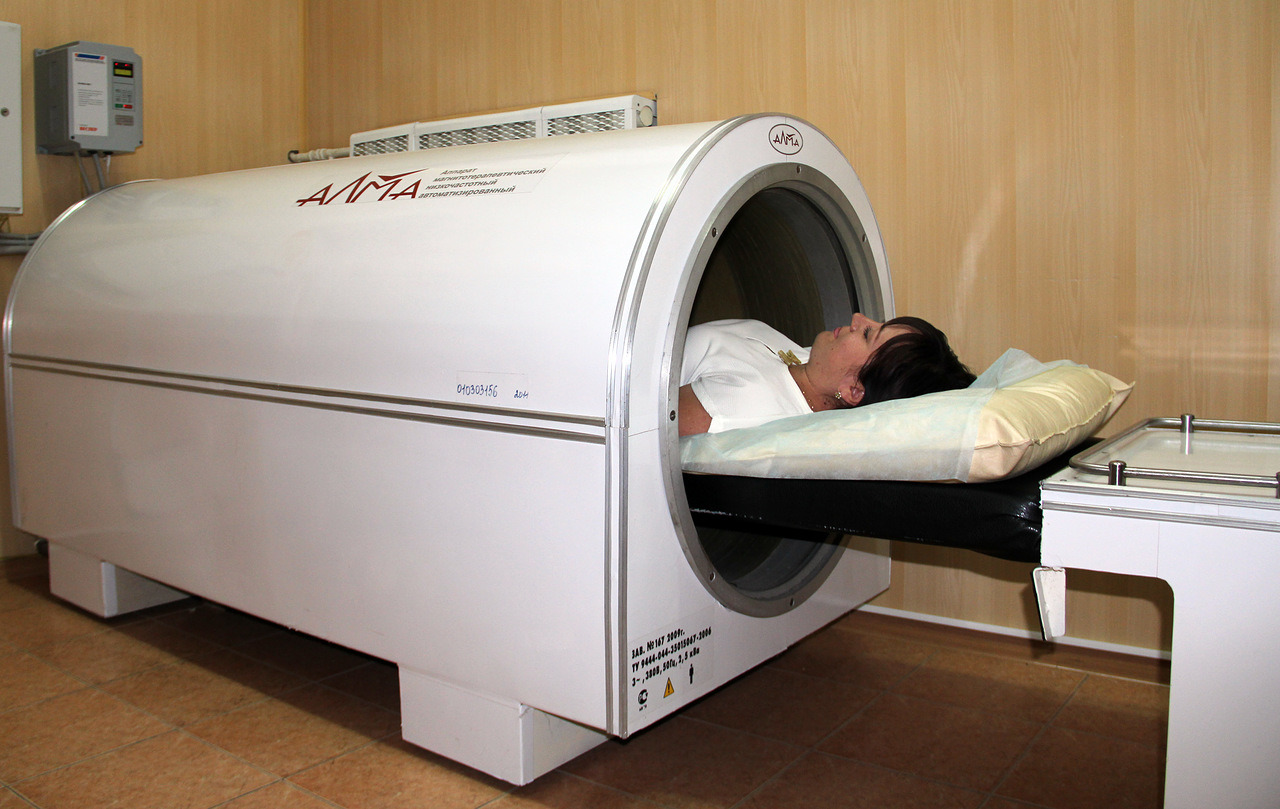 <Уникальная процедура> 

 
ОБЩЕСИСТЕМНАЯ МАГНИТОТЕРАПИЯ НА АППАРАТЕ «МАГНИТОТУРБОТРОН «АЛМА» 


Магнитотурботрон АЛМА- используется:
при заболеваниях дыхательной системы
проблемах опорно-двигательного аппарата
нарушениях в работе сердца и сосудов
болезнях органов пищеварения
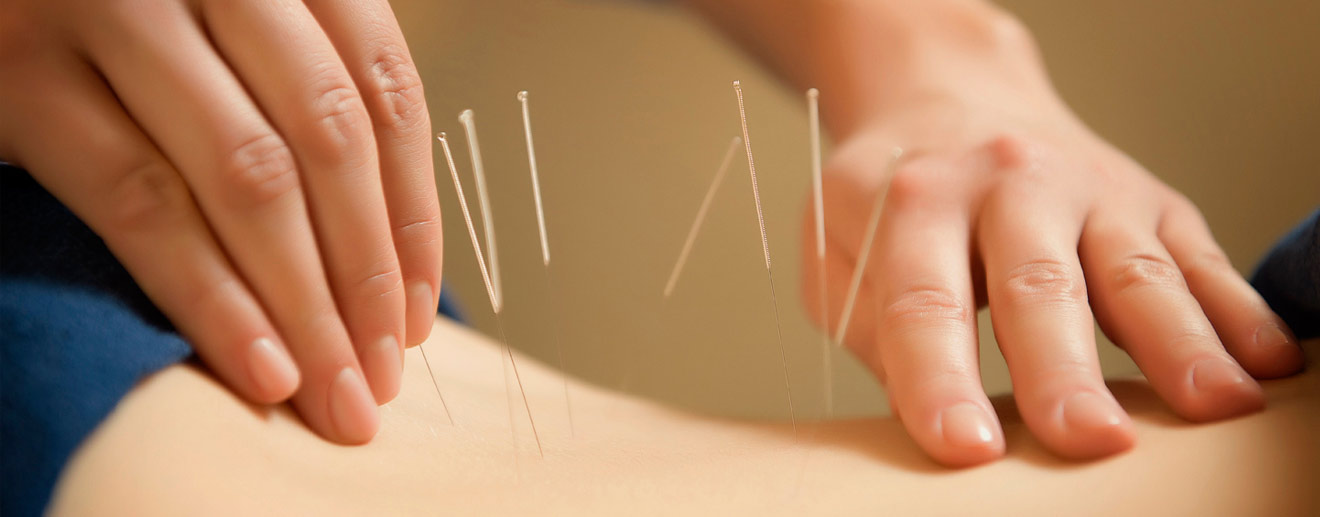 Процедурное отделение
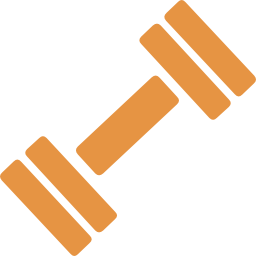 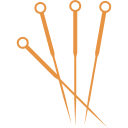 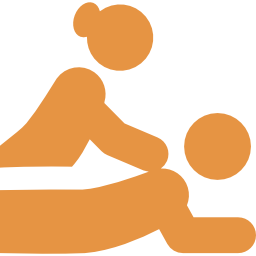 кабинет 
иглорефлексотерапии
оборудованный зал и 
бассейн для ЛФК
20 массажных 
кабинетов
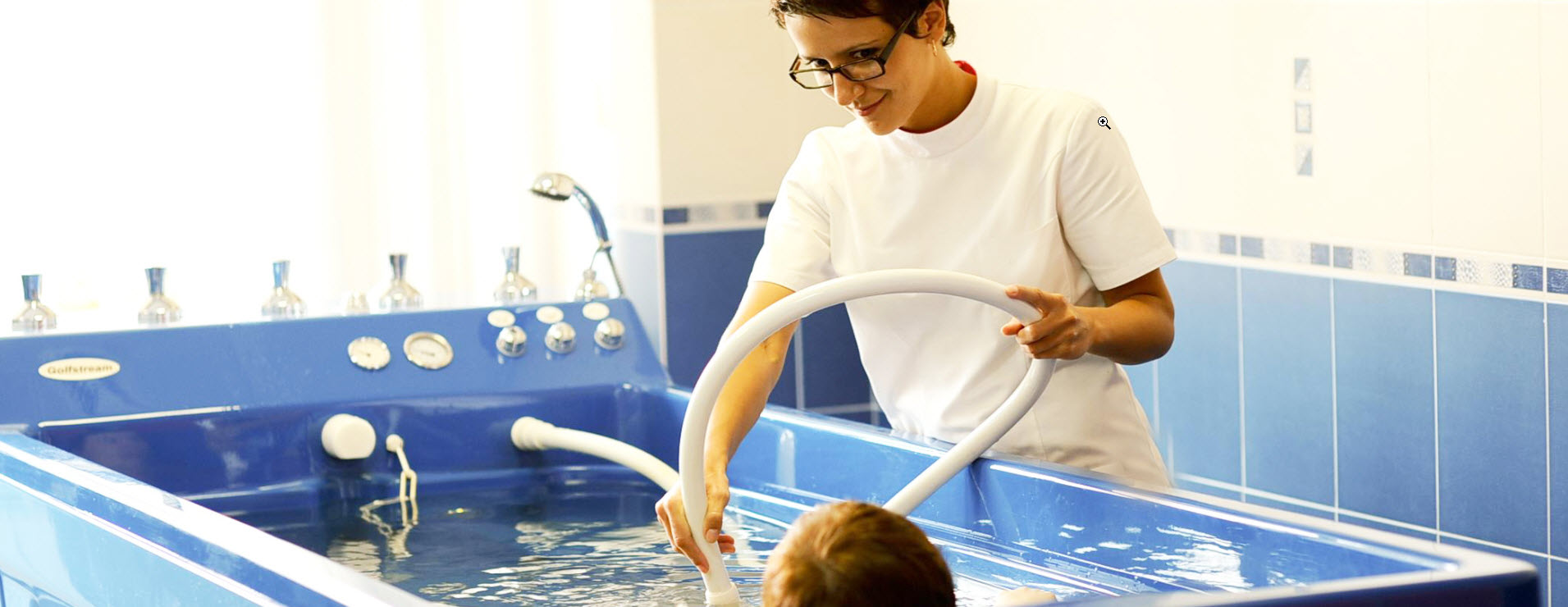 Бальнеологическое отделение
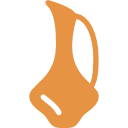 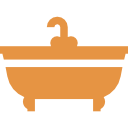 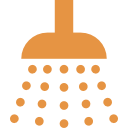 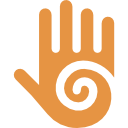 душ Шарко
ванны: йодобромные, 
жемчужные, травяные
хвойно-жемчужные
процедура очистки 
кишечника
турбулентный 
вихревой массаж
питьевой бювет
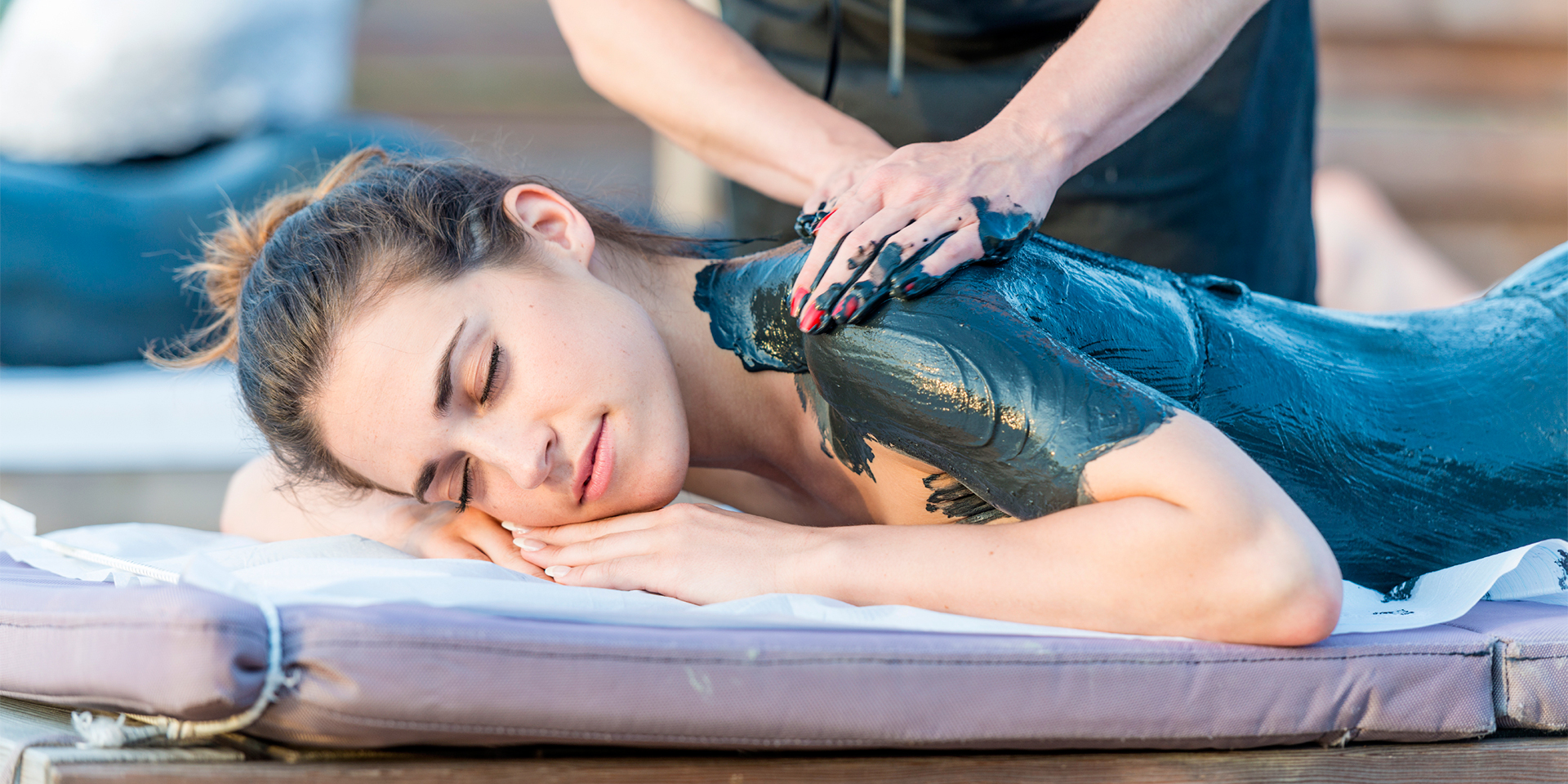 Физиотерапевтическое отделение
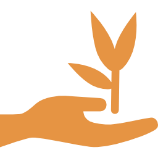 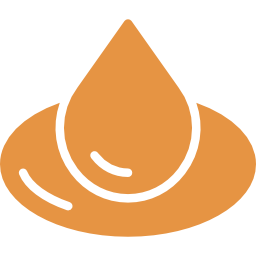 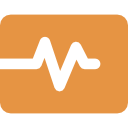 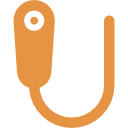 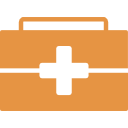 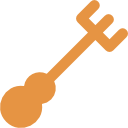 КУФ
73 физиотерапевтических аппарата
рефлексотерапия
электрофорез
грязелечение
электромиостимуляции
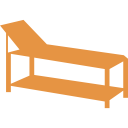 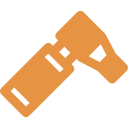 галокамера
ингаляции
Наши преимущества
Р
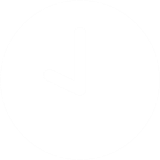 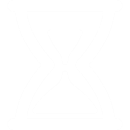 Услуги
График
Парковка
Опыт
7-дневный график работы: 
пн-пт 07.30-20.00
сб-вс 08.00-18.00
Бесплатная охраняемая 
парковка
40 лет мы оказываем 
санаторно-курортные услуги
Огромный перечень услуг:
более 600 процедур
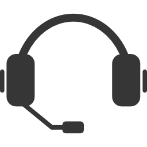 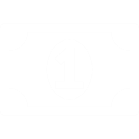 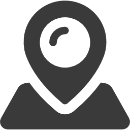 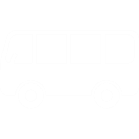 Цены
Расположение
Сервис
Трансфер
Возможность трансфера 
для групп от 10 человек
Удобное расположение: 17 маршрутов 
городского транспорта
Доступные цены при высоком
профессионализме врачей
Сервисное сопровождение
пациентов
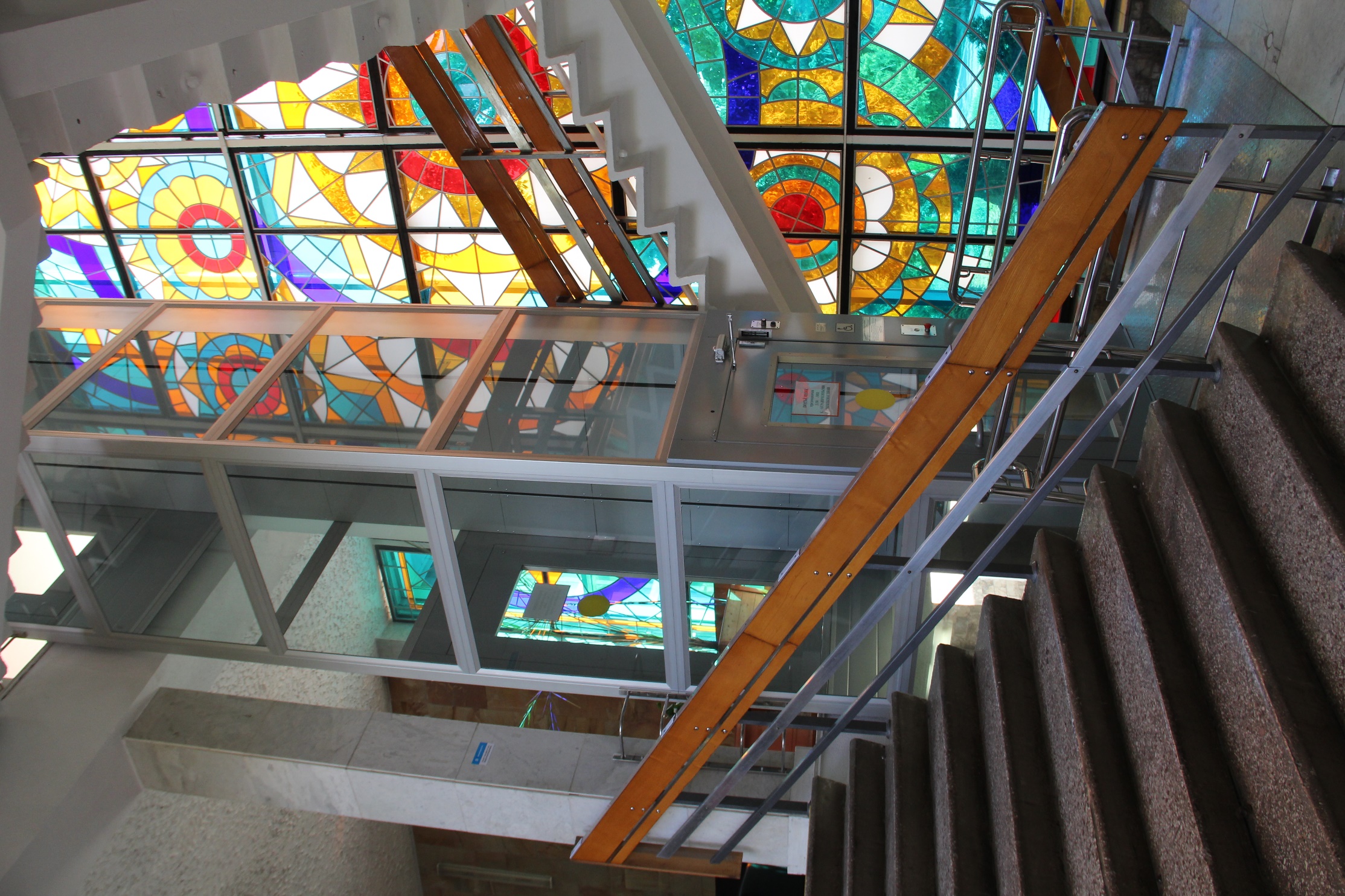 Контакты
г. Краснодар, ФМР, ул. Герцена, 267
Ост. Бальнеолечебница


Контактный центр: (861) 201-9-201
Отдел маркетинга: +7-989-260-60-05
Менеджер по работе с ключевыми клиентами:+7-918-37-47-749


www.kuban-kbl.ru
E-mail: a.stokoz@kuban-kbl.ru





Лицензия – ЛО-2301-012196 от 10 апреля 2018 г.